Introducing THE Brake Safe® ARROW logger™Brake adjustment inspection System
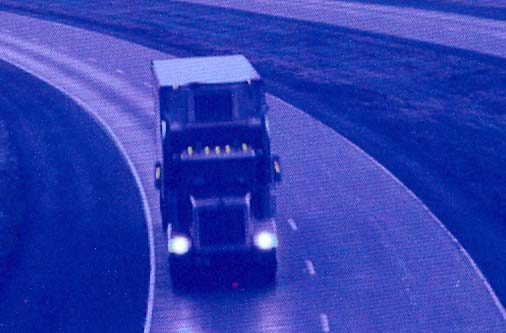 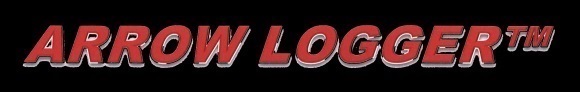 BRAKE SAFE® ARROW LOGGER™     is a visual, brake adjustment monitoring system showing brake stroke status during pre-trip and roadside inspection.
Identifies brakes that are out-of- adjustment or approaching the adjustment limit
Detects non-activating brake chambers
Identifies brakes that have failed to release
Indicates weak or broken parking brake springs 
Shows the furthest point of brake stroke travel during repeated brake application.
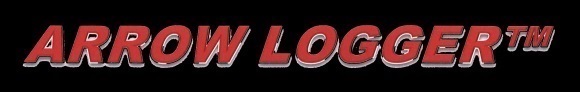 BRAKE SAFE® ARROW LOGGER ™ eliminates the number one fleet brake problem: OUT-OF-ADJUSTMENT BRAKES
OPERATION AIR BRAKE - SEPTEMBER 8-14, 2013 - CANADA & USA
OPERATION AIR BRAKE - SEPTEMBER 8-14, 2013 - CANADA & USA
OPERATION AIR BRAKE - SEPTEMBER 11-17, 2011 - CANADA & USA
Brake defects accounted for 59% of out-of-service violations.
Brake adjustment defects were  the leading cause of brake related out-of -service violations (56% of all brake defects).
Vehicles equipped with Automatic slack adjusters accounted for 80% of out-of adjustment  violations
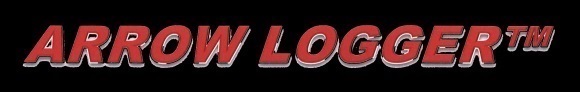 The Importance of Brake Adjustment
For braking safety, the DOT mandates a readjustment point commencing ½ inch before the manufacturer’s rated stroke  is reached to ensure that effective braking will occur in both normal and emergency situations.
At the DOT readjustment point, brake force is approximately 3,000 lbs per wheel.
Beyond the readjustment point, brake force decreases significantly and at the manufacturer’s rated stroke limit, brake force is virtually non-existent.
Proper Brake Adjustment Means Shorter Stopping Distances
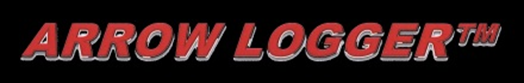 BRAKE SAFE® ARROW LOGGER™ Benefits
Reduced Maintenance Costs
Fewer unnecessary brake adjustments

Pre-empt costly repairs by identifying existing and potential brake repairs

Assists balanced braking
   reducing uneven brake and
   tire wear.
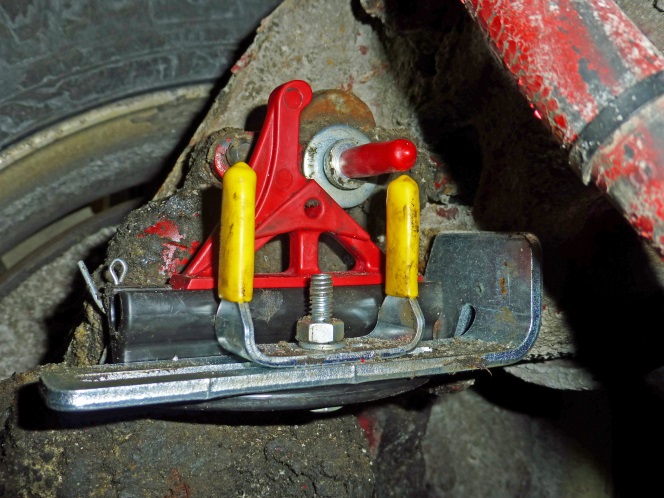 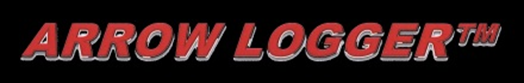 BRAKE SAFE® ARROW LOGGER™ Benefits
Improved Fleet Productivity

Less driver time on brake pre-trip inspection
Less downtime from out- of- service infractions
Reduced Preventative Maintenance time spent on foundation brake system
Equipment is on the road
   quicker with less downtime
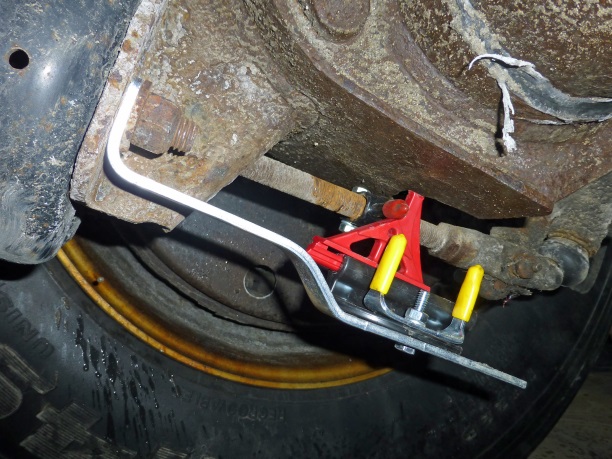 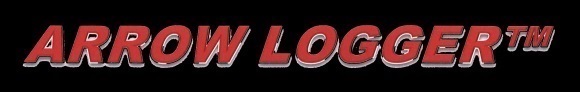 BRAKE SAFE® ARROW LOGGER™ Benefits
Improved Fleet Safety
Ensure maximum braking capability in normal or emergency situations
Identify brake system defects before unsafe operation occurs
Inspect roadside brake adjustment without the need to apply the service brakes
Increase operator confidence in safety and reliability of fleet equipment
Demonstrate safety commitment to regulatory and inspection agencies
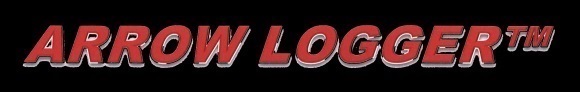 BRAKE SAFE® ARROW LOGGER™ Features
Brake adjustment status shown at each
	wheel-end position.
Easy to see U-shaped
    pre-measured indicator 
    unit (Goalpost)  ensures
    adjustment  accuracy.
Raised Arrow clearly shows
   brake re-adjustment point.
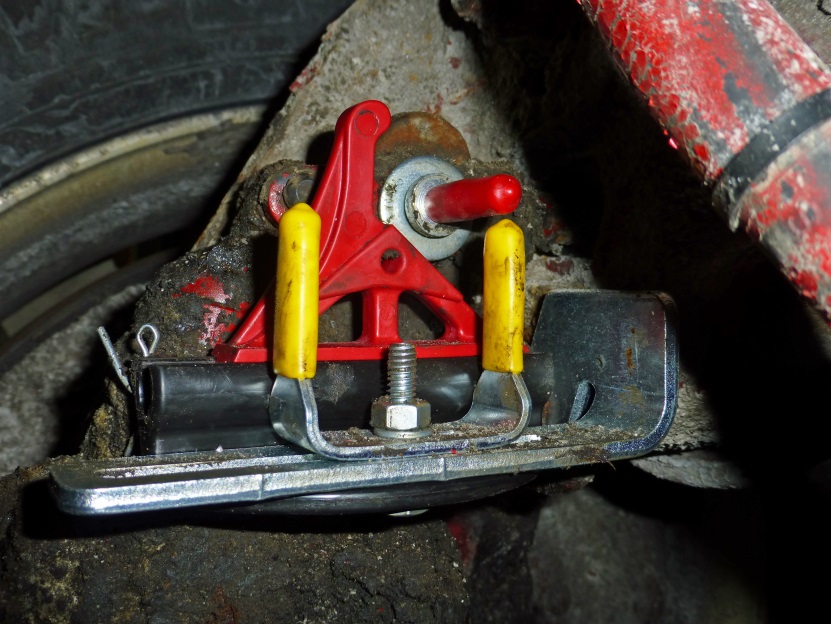 Raised Arrow
Indicator Unit
(Goalpost)
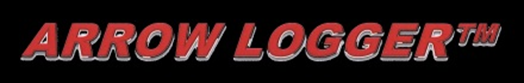 BRAKE SAFE® ARROW LOGGER™ Features
Brackets & Pre-measured Goalpost units are fabricated in “one piece” for superior strength
High quality steel fabrication with corrosion resistant zinc plating for extended operational life
Steel Fabrication	    Zinc Plating 	      “One piece” indicator unit
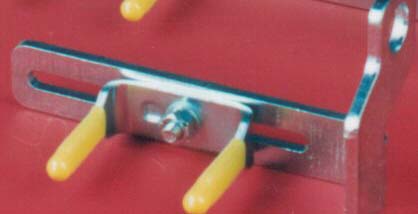 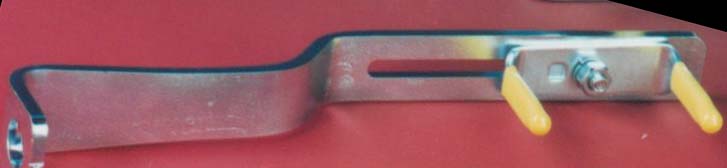 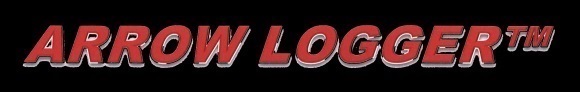 BRAKE SAFE® ARROW LOGGER™ Features
Logger Housing constructed
   of self lubricating Acetal for
   non-binding movement.

Logger Arrow Indicator is
   manufactured from durable,
   high impact nylon.
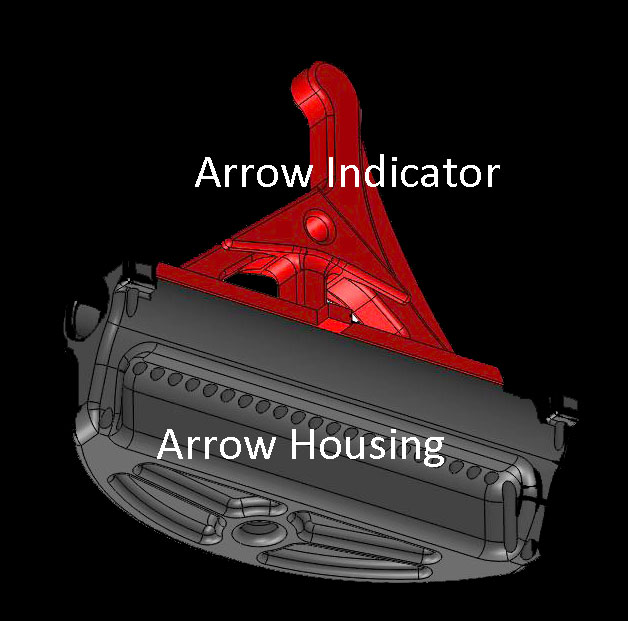 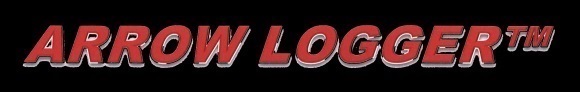 BRAKE SAFE® ARROW LOGGER™ Features
2 universal formats: one for trucks and one for trailers
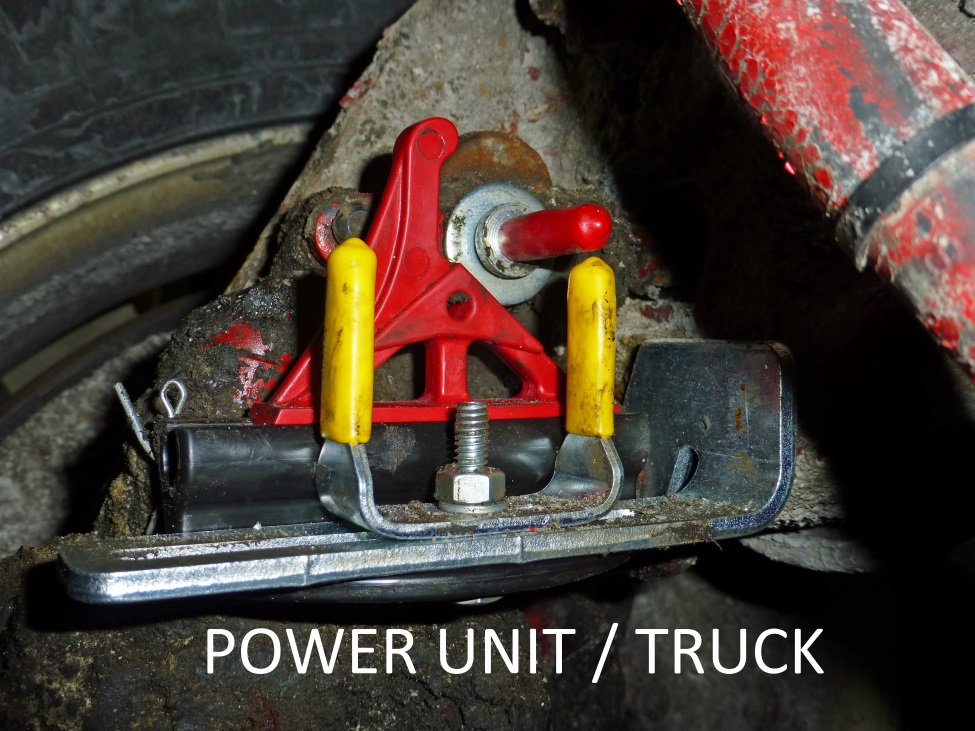 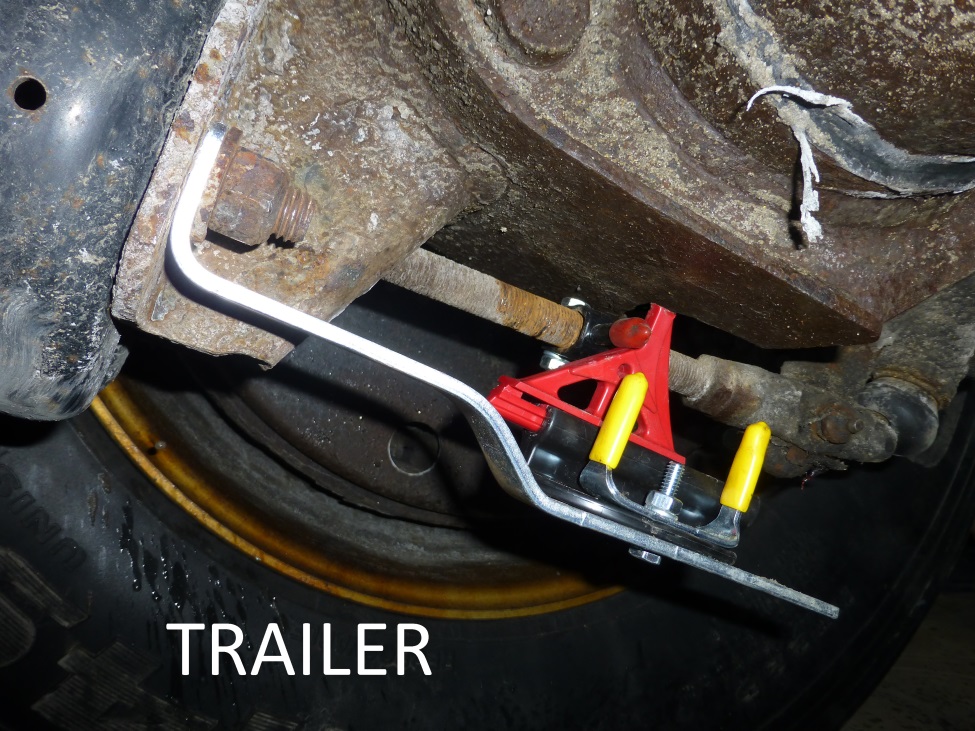 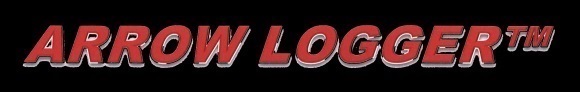 BRAKE SAFE® ARROW LOGGER™ Features
Pre-measured reference units (Goalpost) are set to  re-adjustment point of 1.75”, 2.00” or 2.50”
Replacement clevis pin and clamp pin have  tooled point for visibility and reliable contact with Arrow Indicator.
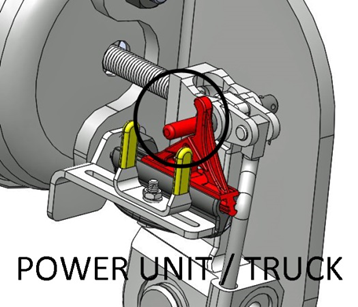 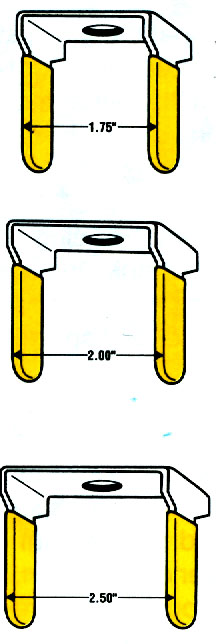 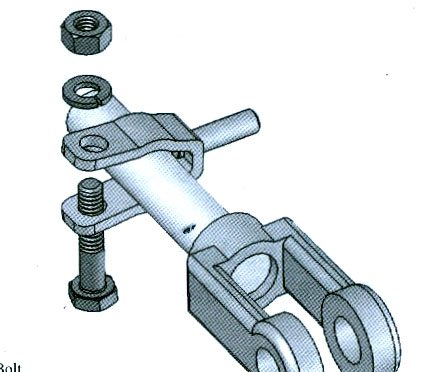 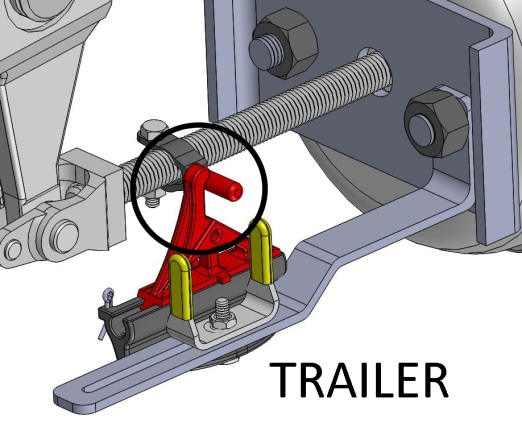 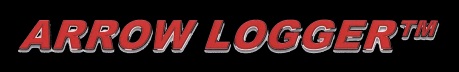 BRAKE SAFE® ARROW LOGGER™           HOW IT WORKS
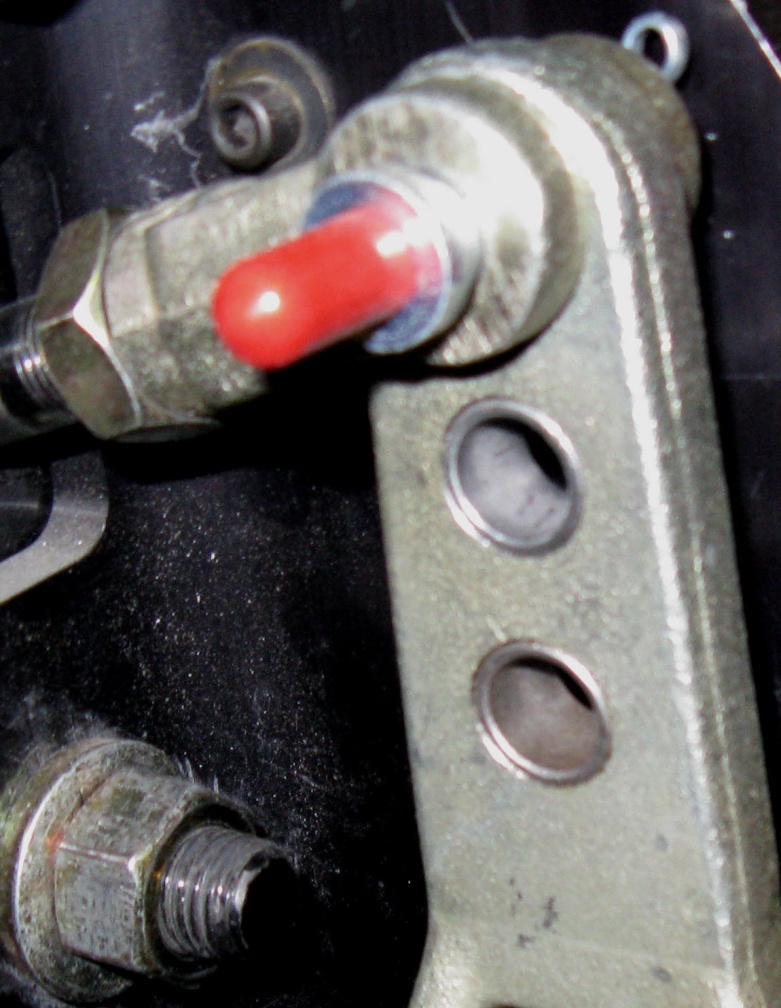 A Brake Safe Logger™ tooled clevis
    pin with the red pointer cover is inserted
    into the slack adjuster yoke replacing
    the existing clevis pin (Truck application).

A Brake Safe Logger™ clamp indicator
    pin with the red pointer cover is attached
    to the pushrod (Trailer application).
Tooled clevis pin
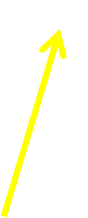 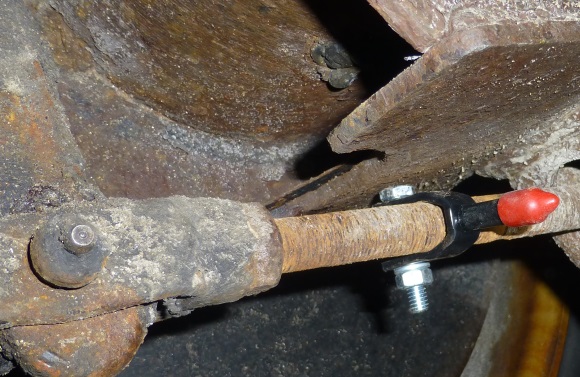 Clamp Indicator Pin
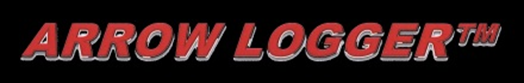 BRAKE SAFE ® ARROW LOGGER™      HOW IT WORKS
The Pre-measured reference unit with the yellow pin covers is attached to the steel, zinc plated mounting bracket together with the Logger Housing and the Logger Arrow Indicator.
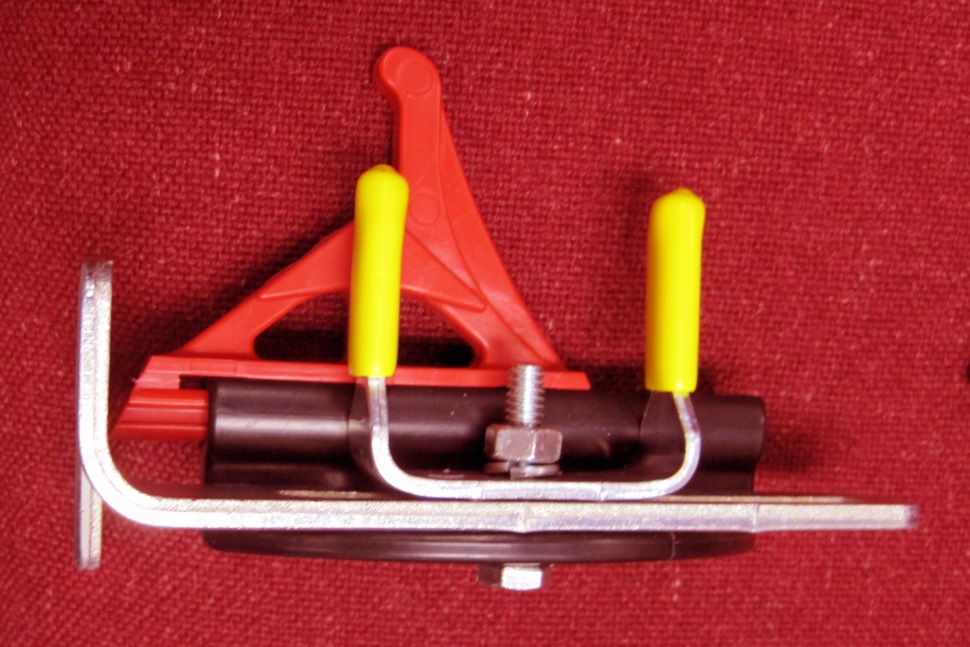 Logger Arrow Indicator
Pre-measured reference unit
Mounting bracket
Logger Housing
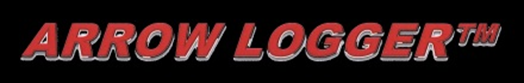 BRAKE SAFE® ARROW LOGGER™         HOW IT  WORKS
The steel bracket with the pre-measured reference unit (Goalpost) and Logger Housing & Logger Arrow Indicator are mounted on the brake chamber using the existing mounting stud.
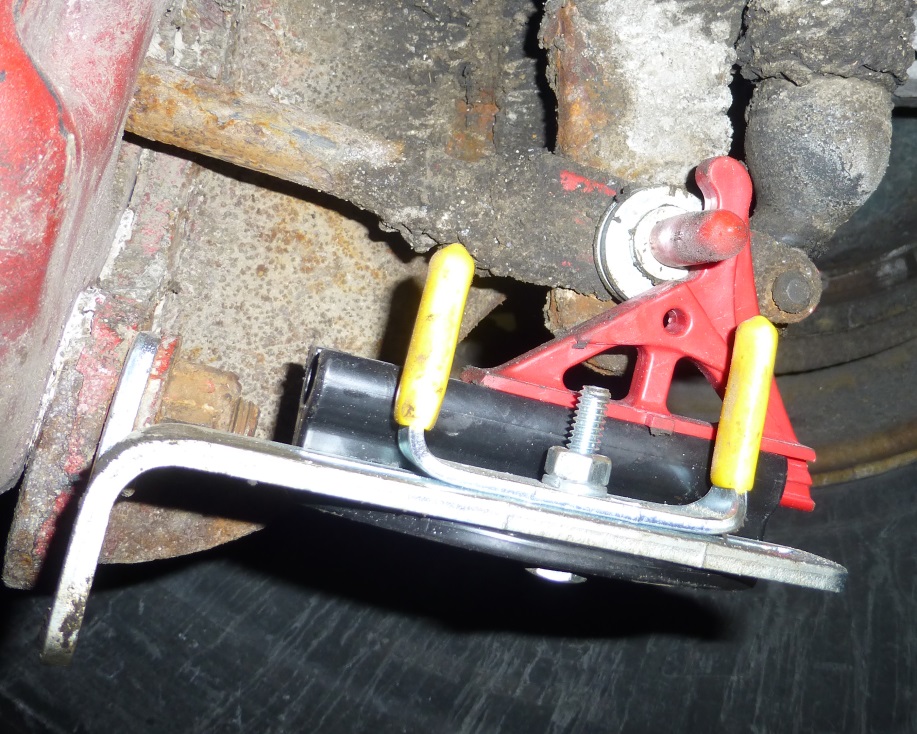 Logger Arrow Indicator
Brake Chamber, Mounting stud, Bracket
Logger Housing
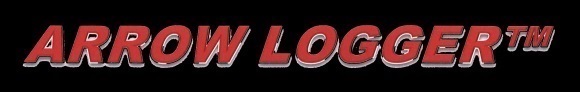 BRAKE SAFE® ARROW LOGGER™             HOW IT WORKS
Prior to a Brake Application, the Clevis Pin, U-shaped pre-measured reference unit (Goalpost) and Arrow Indicator are aligned. (fig. 1)
BRAKE SAFE® ARROW LOGGER™           HOW IT WORKS
Full 90-100 psi Brake Application. Arrow Indicator is BETWEEN U-shaped reference unit (Goalpost) (fig.1).
   BRAKE IS IN ADJUSTMENT
Full 90-100 psi Brake Application and Release. Arrow Indicator REMAINS BETWEEN U-shaped  Goalpost 
(fig.2).
      BRAKE IS IN ADJUSTMENT
BRAKE SAFE® ARROW LOGGER™             HOW IT WORKS
Full 90-100 psi Brake Application. Arrow Indicator is BEYOND U-shaped reference unit (Goalpost) (fig.1). 
BRAKE IS OUT OF ADJUSTMENT
Full 90-100 psi Brake Application and Release. Arrow Indicator REMAINS BEYOND U-shaped Goalpost
 (fig.2).
BRAKE IS OUT OF ADJUSTMENT
BRAKE SAFE® ARROW LOGGER™  will save all fleet operators time and money!
Reduced Maintenance Costs
No unnecessary brake adjustments
Pre-empt costly repairs
Improved Productivity
Mechanics & Drivers
Vehicles & Equipment
Improved Fleet Safety
Maximum braking capability in normal or emergency situations
Check vehicles & equipment brake adjustment status roadside without need to re-apply the service brakes
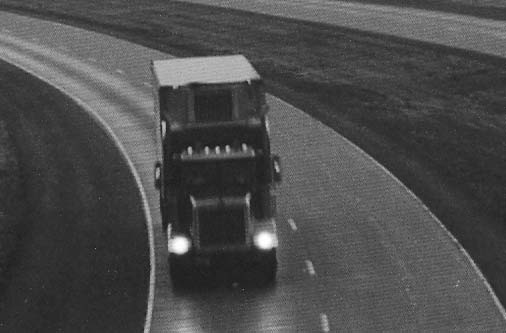 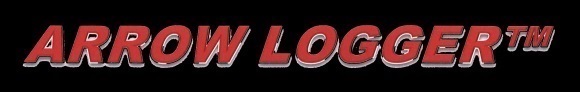 BRAKE SAFE® ARROW LOGGER™ PRODUCT LINE: FULL KIT
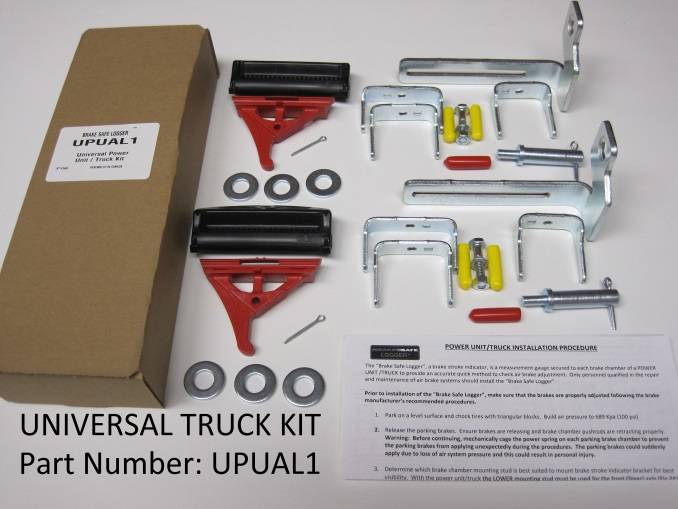 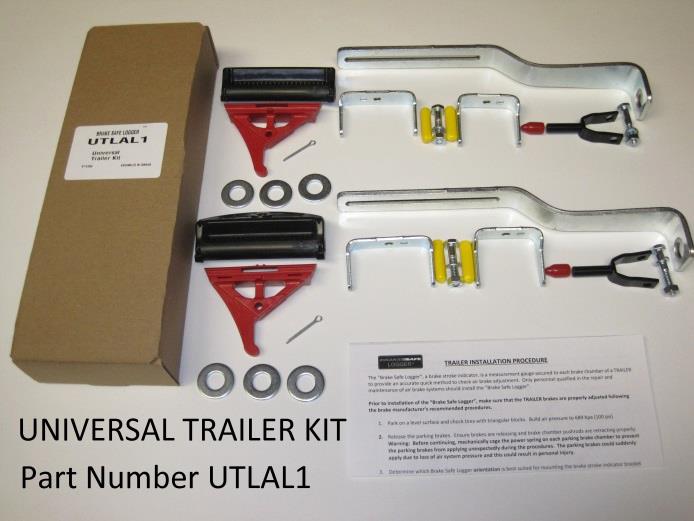 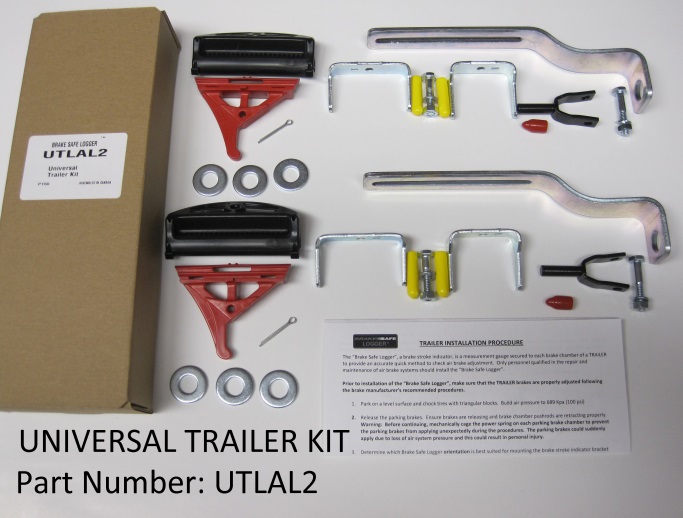 UPUAL1:Universal Power Unit kit  equips all HD Commercial vehicles including Tractors and most Trucks including: Refuse, Construction and Dump, Ready mix, Tanker, 
Fire trucks, HD Tow trucks, School buses, Motor Coaches, etc.
UTLAL1: Universal Trailer kit  equips most  Trailers including: Box & Dry Van, Beverage, Bulk, Chassis, Aggregate, Livestock, Logging trailers, etc.
UTLAL2: Universal Trailer kit equips all trailers with SUPER SINGLE tires, Flatbed trailers, Auto hauler  and Lowboy trailers.
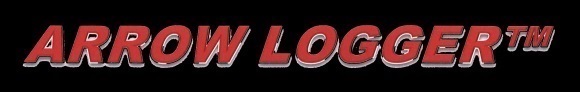 BRAKE SAFE® ARROW LOGGER™ PRODUCT LINE: RETROFIT KIT
AL01 kit attaches to all existing BRAKE SAFE®  Power Unit/Truck kits  and all Trailer kits.
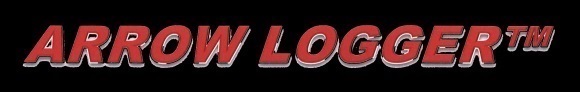 Equip your fleet with the BRAKE SAFE® ARROW LOGGER™
For more information regarding BRAKE SAFE®
ARROW LOGGER™ contact:
Spectra Products Inc.
Toronto, Ontario, Canada
www.spectraproducts.ca     
1-888-381-2355      416-252-2355
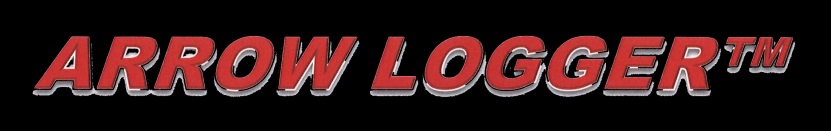